Alimentos y expresiones
Vamos a hacer un juego para adivinar alimentos.
¿qué alimento es éste?
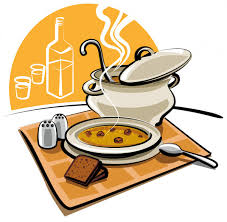 Pista 1
Pista 2
https://mx.depositphotos.com/vector-images/sopera.html
¿qué alimento es éste?
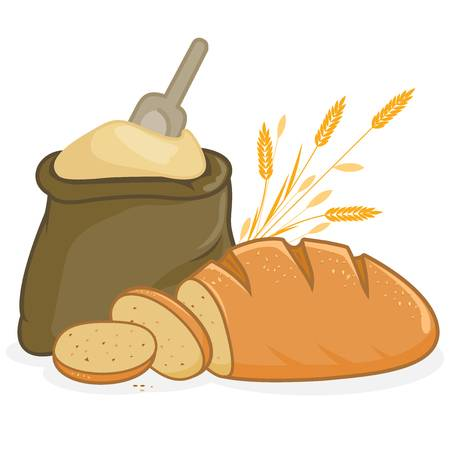 Pista 1
Pista 2
https://es.123rf.com/clipart-vectorizado/sacks.html?imgtype=2&alttext=1&itemsperpage=20&searchopts=&start=40&orderby=4&sti=mjz3c3e9u9a58ci8ox|
¿qué alimento es éste?
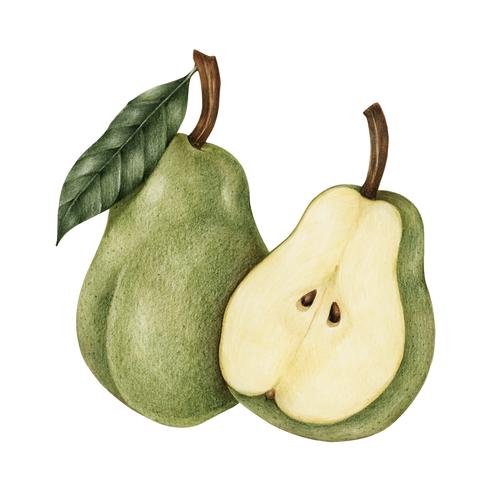 Pista 1
Pista 2
https://es.vecteezy.com/arte-vectorial/384960-dibujo-estilo-ilustracion-de-pera
¿qué alimento es éste?
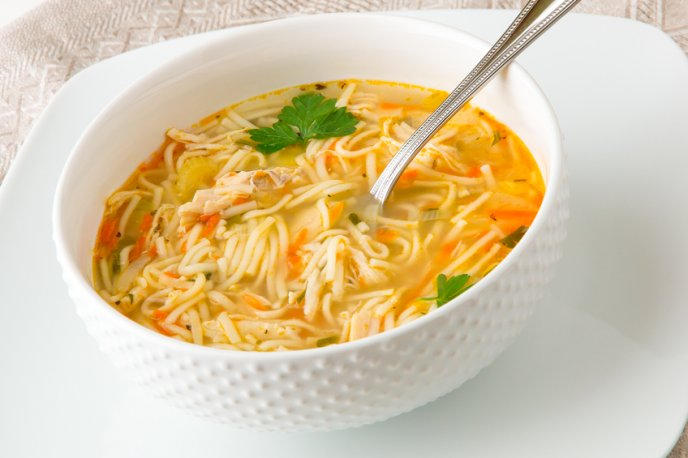 Pista 1
Pista 2
https://www.cocinadelirante.com/receta/sopa/receta-facil-de-sopa-de-fideos
¿qué alimento es éste?
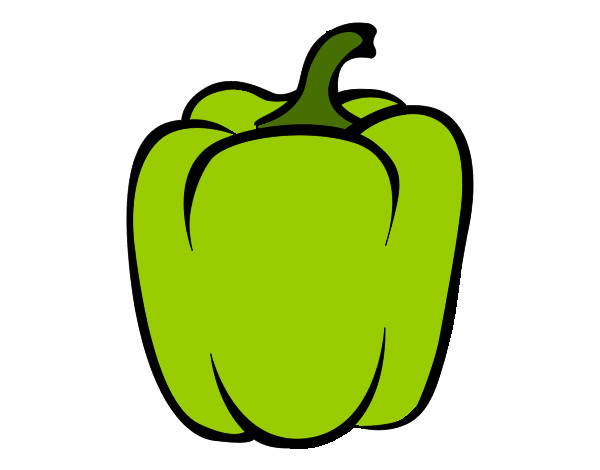 Pista 1
Pista 2
https://galeria.dibujos.net/comida/verduras/pimiento-rojo-pintado-por-queyla-9740989.html
¿qué alimento es éste?
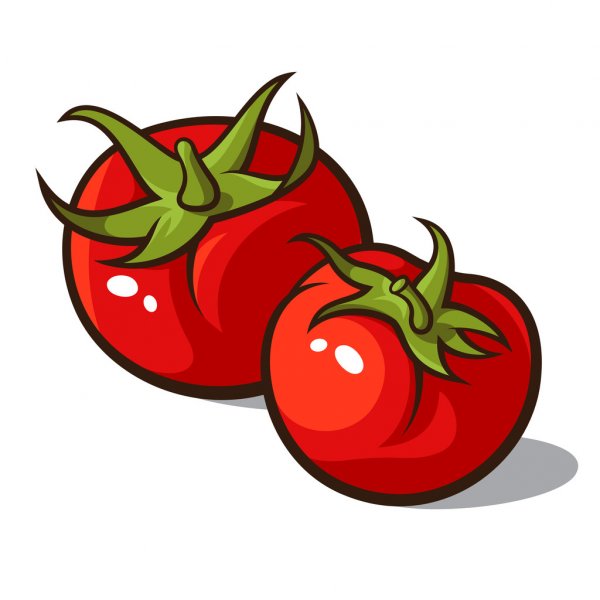 Pista 1
Pista 2
https://sp.depositphotos.com/vector-images/tomates.html
¿qué alimento es éste?
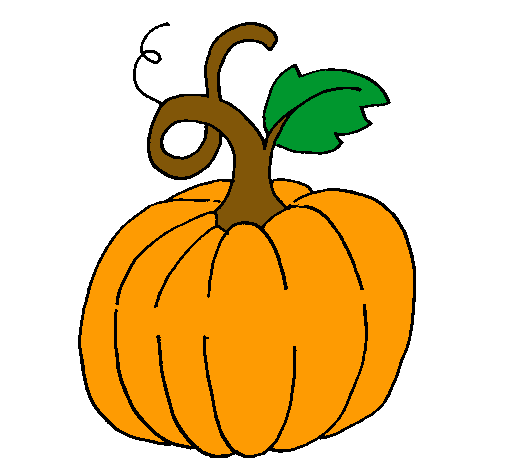 Pista 1
Pista 2
https://galeria.dibujos.net/comida/verduras/calabaza-1-pintado-por-elote-7269656.html
¿qué alimento es éste?
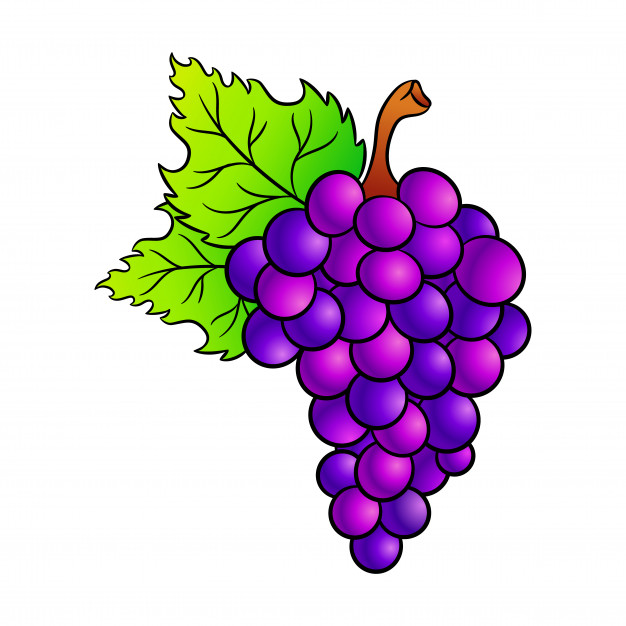 Pista 1
Pista 2
https://www.freepik.es/vector-premium/icono-dibujos-animados-uvas_5888881.htm
¿qué alimento es éste?
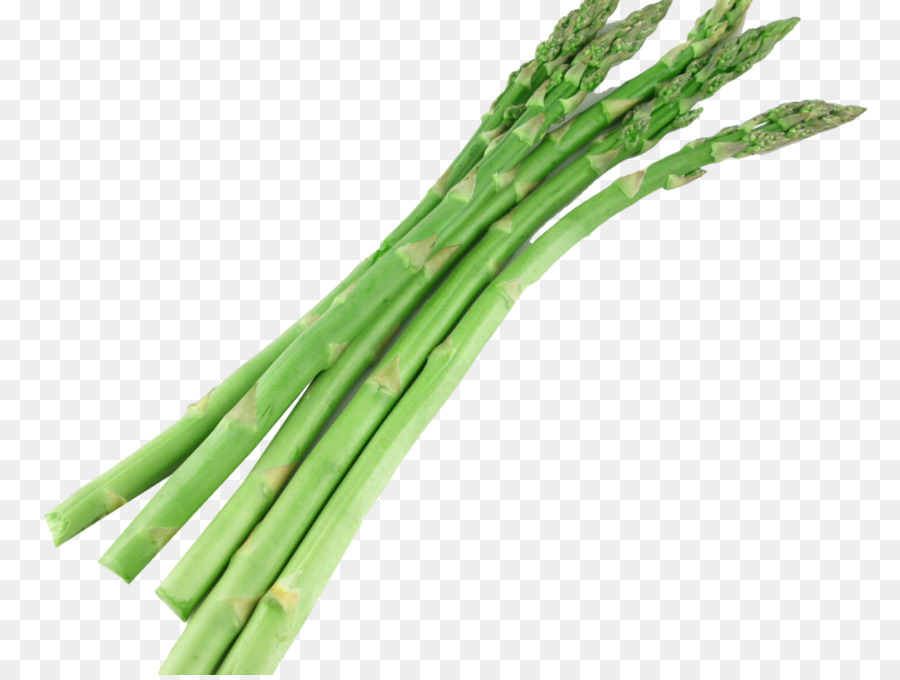 Pista 1
Pista 2
https://www.freepng.es/
¿qué alimento es éste?
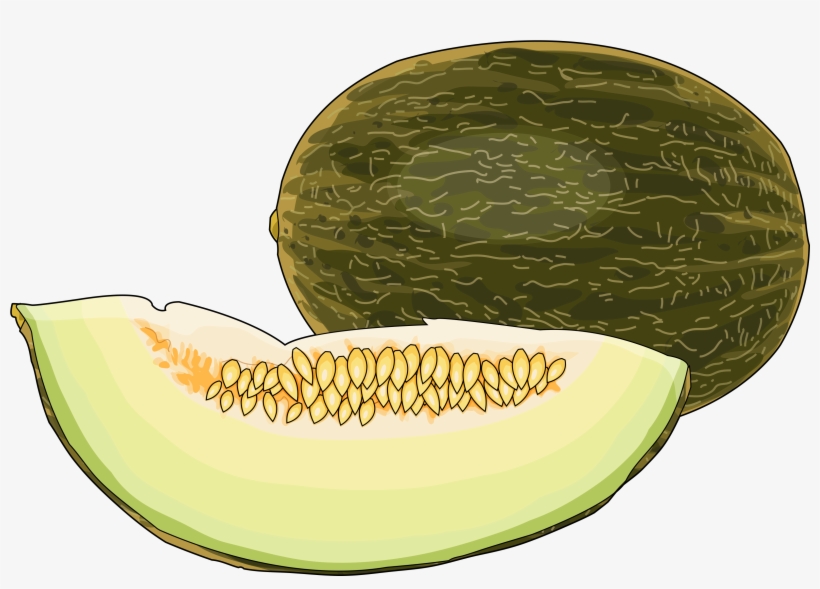 Pista 1
Pista 2
https://www.nicepng.com/ourpic/u2w7e6r5r5t4o0u2_cantaloupe-png-download-dibujo-meln/
¿qué alimento es éste?
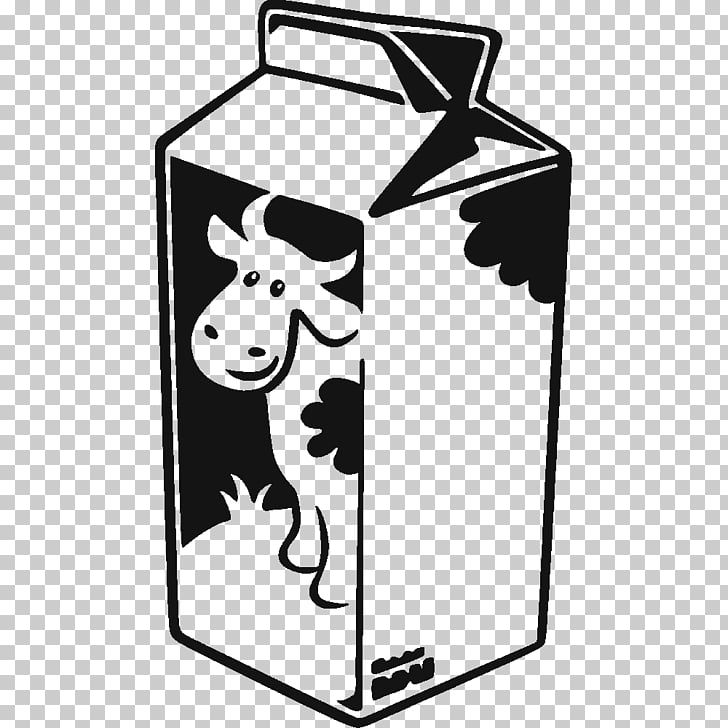 Pista 1
Pista 2
https://www.pngocean.com/gratis-png-clipart-joqos
¿qué alimento es éste?
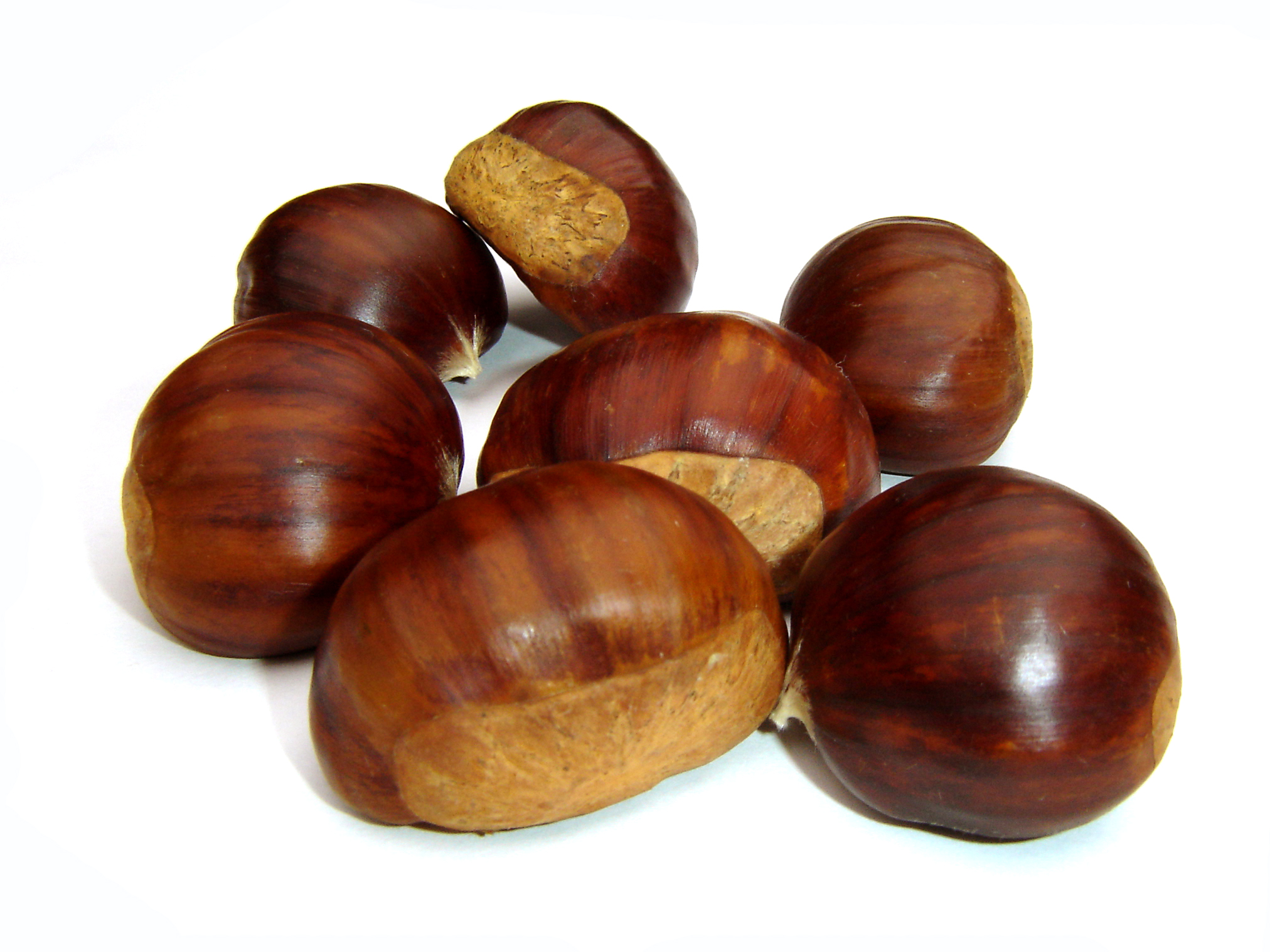 Pista 1
Pista 2
https://dibujoheraldico.blogspot.com/2016/10/castana.html
¿qué crees que significan las siguientes expresiones? ¿Puedes dar un ejemplo de su uso?Trabaja con un compañero.
ponerse como una sopa
ser del año de la pera
ser pan comido
estar como un fideo
Importar (a alguien) un pimiento
dar (a alguien) las uvas
ponerse como un tomate
dar calabazas (a alguien)
tener mala leche
Mandar a alguien a freír espárragos
Irse a freír espárragos
sacar(le) a alguien las castañas del fuego
ser un melón
Actividad en parejasCread un diálogo en el que uséis el mayor número de estas expresiones con alimentos.
Vamos a escuchar una canción 